Teoria Geral do Direito Penal IPrimeiro Semestre - 2022
Departamento de Direito Penal, Medicina Forense e Criminologia
Prédio Anexo, 10º. Andar
Tel: 3111.4011

Ana Elisa Liberatore S. Bechara
E-mail: anaelisabechara@usp.br
Teoria Geral do Direito Penal I - Aula 01
2
3
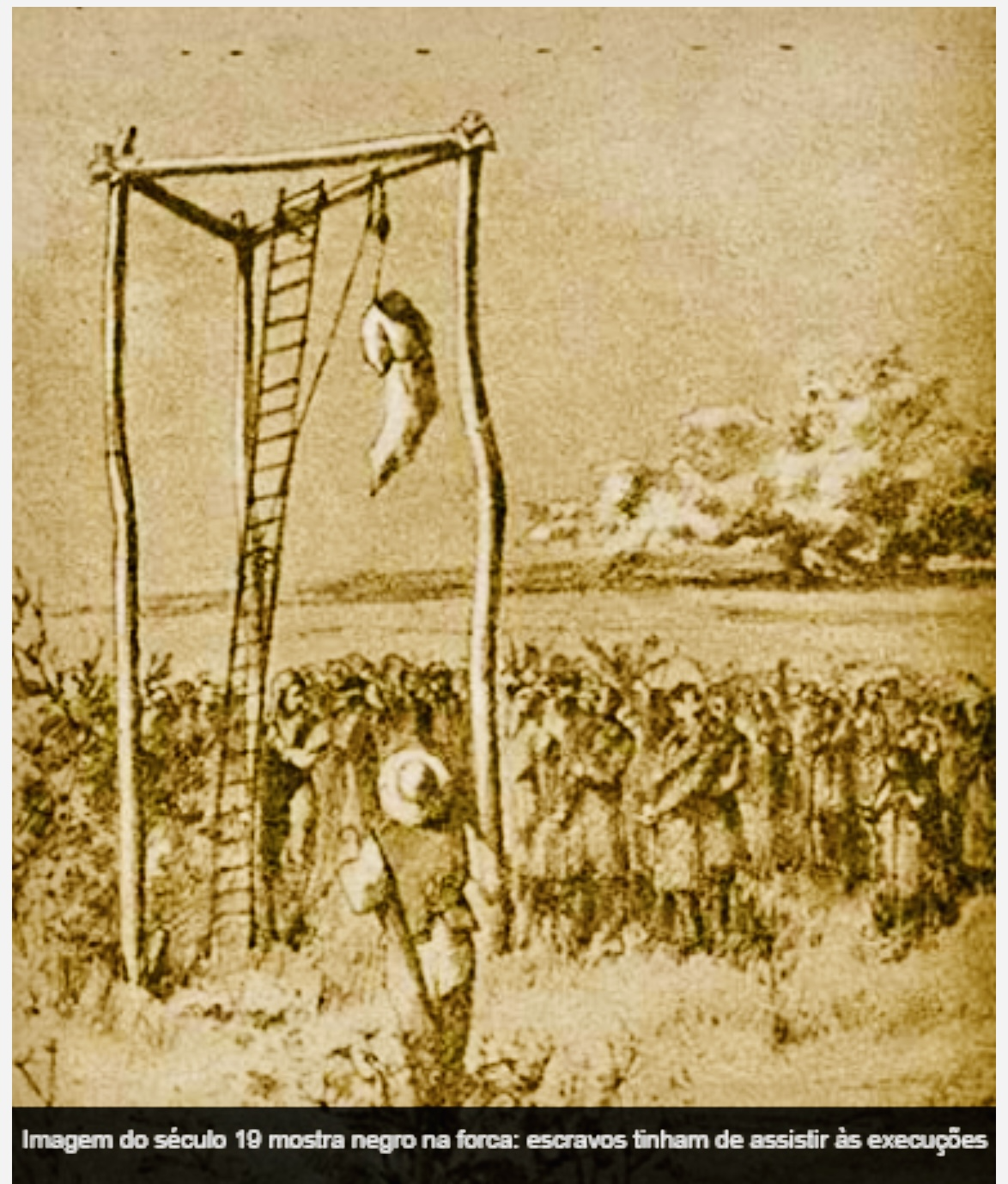 Teoria Geral do Direito Penal I - Aula 01
4
Conflito (aparente) latente:
Teoria Geral do Direito Penal I - Aula 01
5
Pode haver um comportamento considerado por si mesmo errado ou negativo?
Teoria Geral do Direito Penal I - Aula 01
6
O delito não existe por si só no plano natural. Uma conduta humana será considerada delituosa a partir da possibilidade de se lhe atribuir sentido social negativo.
Teoria Geral do Direito Penal I - Aula 01
7
“O paradigma do conhecimento de objetos deveria ser substituído pelo paradigma do entendimento entre sujeitos capazes de falar e de agir.”

HABERMAS, Jürgen. Teoria do agir comunicativo.
Teoria Geral do Direito Penal I - Aula 01
8
Toda reflexão penal depende de determinada perspectiva:
Teoria Geral do Direito Penal I - Aula 01
9
Atividades extras sugeridas

 Documentário “Ônibus 174”, de José Padilha (2002)

BECCARIA, Cesare. Dos delitos e das penas. (Há diversas edições, inclusive em português).

SANDEL, Michael J.. Justiça. O que é fazer a coisa certa. Trad. H. Matias e M.A. Máximo. 8ª. edição. Rio de Janeiro: Civilização Brasileira, 2012.
Teoria Geral do Direito Penal I - Aula 01
10
Aula 01
Conceito de Direito Penal. Direito Penal e controle social. Objeto e relação com outros ramos do Direito. Política criminal, dogmática e criminologia.
11
1. Controle social e Direito Penal
Teoria Geral do Direito Penal I - Aula 01
12
“O Direito é a disciplina da convivência humana.”                                              	
		     Goffredo da Silva Telles Júnior. 
“Palavras do amigo aos estudantes de direito”
Teoria Geral do Direito Penal I - Aula 01
13
Teoria Geral do Direito Penal I - Aula 01
14
2. Conceito de Direito Penal
	Direito Penal é o conjunto de valores, princípios e normas jurídicas que desvaloram e proíbem determinados comportamentos e associam a eles, como pressupostos, penas ou medidas de segurança, como consequências jurídicas.
Teoria Geral do Direito Penal I - Aula 01
15
Art. 1º., Código Penal:

“Não há crime sem lei anterior que o defina, não há pena sem prévia cominação legal.”
Teoria Geral do Direito Penal I - Aula 01
16
“A lei penal é a magna carta do delinquente.”
	                LISZT, Franz Von. Tratado de direito penal.
Teoria Geral do Direito Penal I - Aula 01
17
Intervenção penal estatal:
Processo de criminalização primária: Poder Legislativo

Processo de criminalização secundária: Poder Judiciário

Execução criminal: Poder Executivo
Teoria Geral do Direito Penal I - Aula 01
18
Teoria Geral do Direito Penal I - Aula 01
19
3. Política Criminal, Dogmática e Criminologia:
- Ciência conjunta do Direito Penal (Gesamte Strafrechtwissenschaft )

 - Direito Penal como sistema aberto
Teoria Geral do Direito Penal I - Aula 01
20
A adoção de determinada opção político-social orienta de modo direto o conjunto normativo correspondente, impedindo que se possa afirmar aprioristicamente a existência de ordenamentos jurídicos valorados em si mesmos corretos ou incorretos, mas sim de ordenamentos mais ou menos coerentes com o modelo político-social ao qual se relacionam.
Teoria Geral do Direito Penal I - Aula 01
21
4. Direito Penal e outros ramos do Direito
Caráter subsidiário do Direito Penal: Ultima Ratio

Direito meramente sancionador?

Teoria das normas de Karl BINDING:
	“O delinquente infringe a norma, mas cumpre a lei penal, que, por isso, tem mera função sancionadora.”
Teoria Geral do Direito Penal I - Aula 01
22
Autonomia e independência
Liberdade do legislador para decidir sobre a intervenção penal; 

Necessidade de interpretar os conceitos e elementos valorativos vindos de outros ramos do Direito conforme os princípios e valores próprios do Direito Penal.
Teoria Geral do Direito Penal I - Aula 01
23
Direito Penal e Direito Administrativo
Diferenciação teleológica:

- O Direito Administrativo visa a organizar determinados setores de atividades, conforme um determinado modelo de gestão.

	- O Direito Penal visa a proteger interesses sociais fundamentais, concretamente ameaçados ou lesionados por condutas humanas.
Teoria Geral do Direito Penal I - Aula 01
24